SADBHAVNA COLLEGE OF EDUCATION FOR WOMEN, JALALDIWAL







                      Subject:   Understanding the self
		    Topic:   The influence of media on identity 		                 formation
	         Incharge: Ms.Manpreet Kaur Raikot
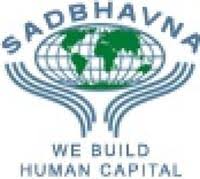 INTRODUCTION
    MEANING OF MEDIA
	The means of communication that reach large numbers of people, such as television, newspapers and radio.
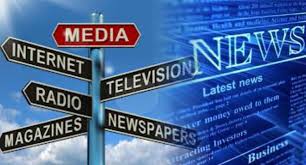 DIFFERENT TYPES OF MEDIA
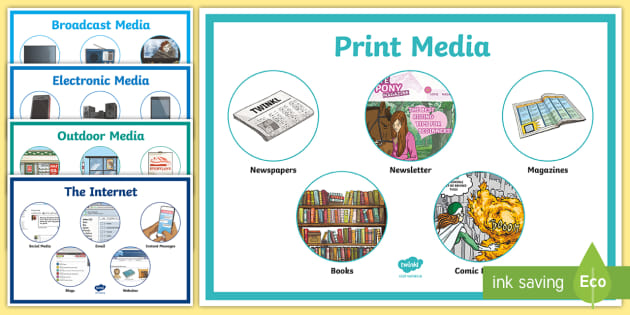 INFLUENCE OF MEDIA ON IDENTITY FORMATION


We are often bombarded with news, stories showing the horrors of how media is shaping today’s youth. violence, gender-stereotyping have been cited as ills of modern media outlets.

Media as a source of information help to develop identity
Influencing by media
Learning identity
Advertising and healthy identity
Internet in identity development
Social media and identity
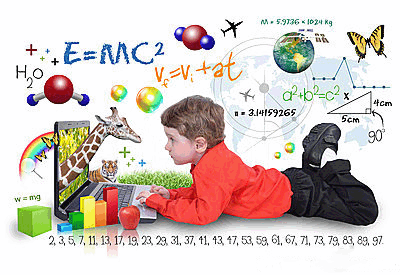 MEDIA  AND NEGATIVE IDENTITY ASPECTS

Emotionally disturbed children
Children with learning disabilities
Children who are abused by their parents 
Continuous watching such violent programme can result in violent identity development.
CONCLUSION
	
	Impact of media on the mental and physical well-being of children and adolescents.
   Promote the implementation of high school programs in media awareness, which have proven to be beneficial.
Thanks